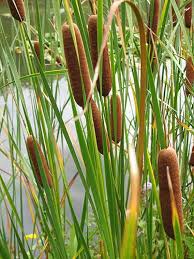 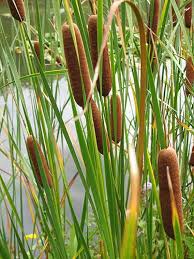 Комахи
Широківська ЗОШ
Черноморова Л. В.
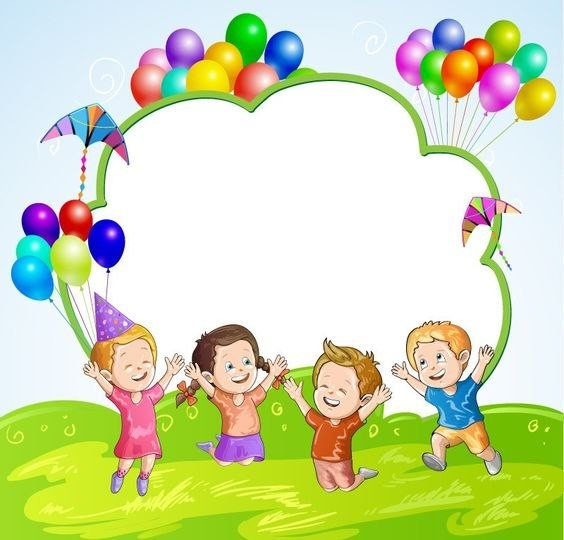 Навесні барвиста квітка 
На галявині розквітла. 
Лиш поглянути хотіли, 
Враз знялась і полетіла.
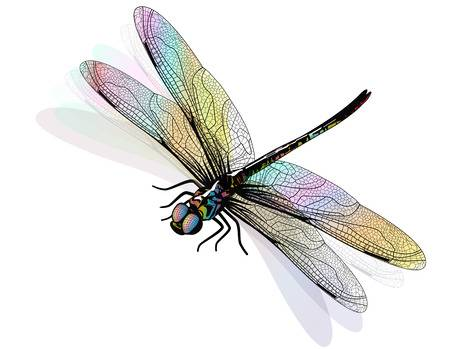 Вертоліт такий маленький 
Сів на квітку золотеньку. 
Усміхнулася кульбабка: — 
Завітала в гості...
Серед літа біля липки 
Виграють сопілки, скрипки. 
Це не скрипки, не сопілки, 
То медок збирають ...
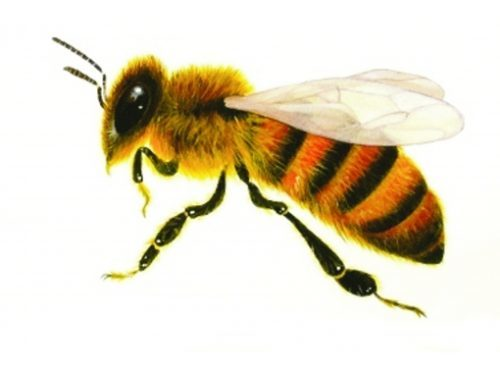 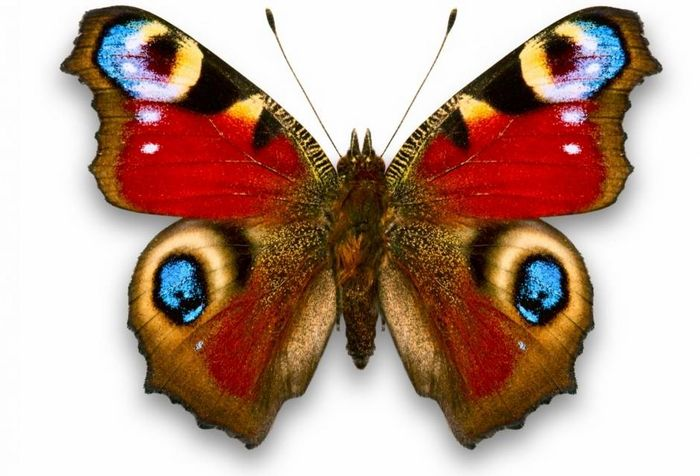 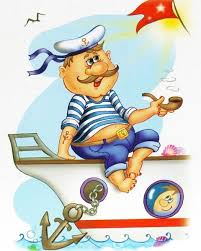 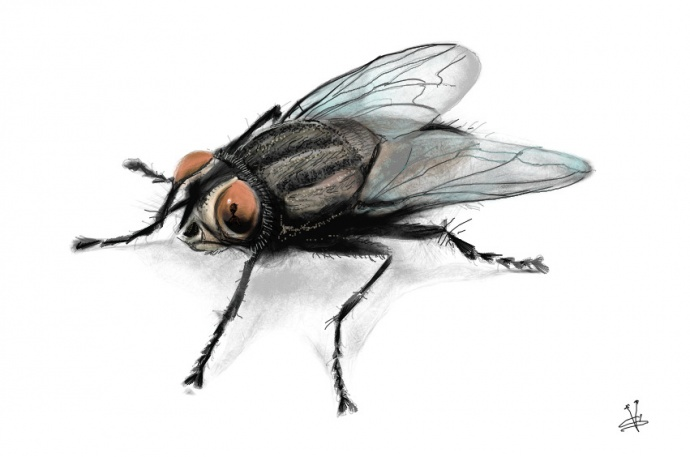 Прилетіла цокотуха, 
Щось торочить понад вухом. 
Всім набридла байка ця 
Без початку і кінця.
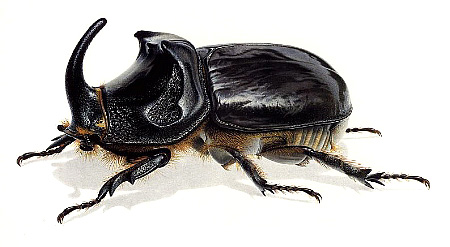 Хоч не олень – роги має,
І не птиця, а літає.
Чорний-чорний, а не крук,
Це малий, моторний ...
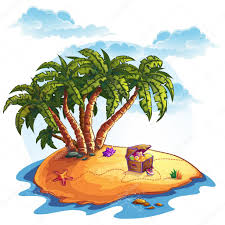 Зупинка перша
Проведіть дослідження:
                      - Які комахи?
                 - Де вони живуть?
І. О. Большакова стр 44 № 1, 2
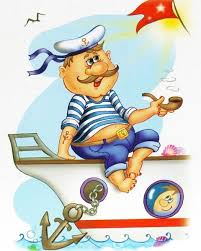 “Виберіть собі нагороду:
Бджілка - я все зрозумів, мені цікаво;
 Сонечко - дещо було незрозумілим, але 
я розв'яжу проблему;
Коник - майже нічого не зрозумів, 
але я обов'язково про все дізнаюсь.
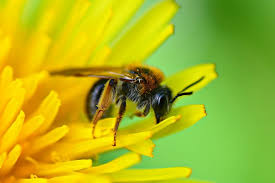 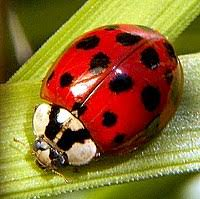 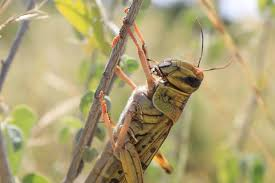